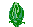 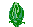 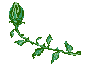 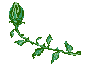 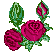 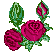 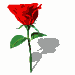 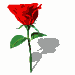 Chào Mừng Quý Thầy Cô
MÔN:CÔNG NGHỆ 8
GIÁO VIÊN THỰC HIỆN: VĂN THỊ HOÀ BÌNH
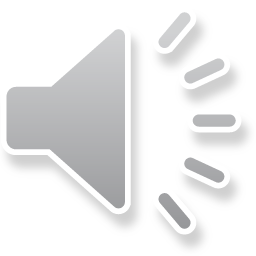 BÁO CÁO DỰ ÁN 1. THIẾT KẾ VÀ LẮP RÁP MÔ HÌNH CÁNH TAY RÔ BỐT THỦY LỰC
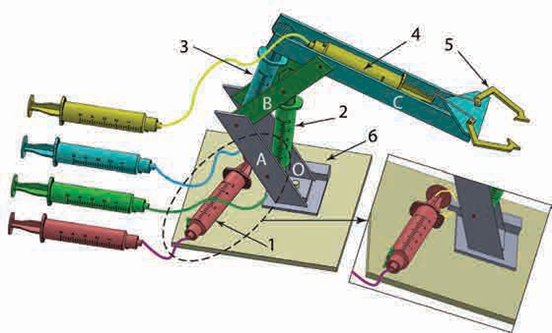 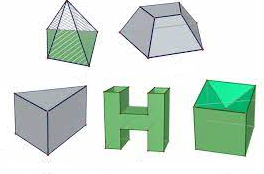 BÁO CÁO DỰ ÁN 1. THIẾT KẾ VÀ LẮP RÁP MÔ HÌNH CÁNH TAY RÔ BỐT THỦY LỰC
1.Mục tiêu
Thiết kế và lắp ráp mô hình cánh tay rô bốt thủy lực để gắp và di chuyển vật thể.
2.Yêu cầu của dự án
- Mô hình có thể thực hiện chuyển động cần thiết để gắp vật thể di chuyển xoay qua lại.
- Hệ thống cánh tay rô bốt có thể thực hiện bốn chuyển động nhờ vào bốn cặp xi lanh thủy lực.
3. Tiêu chí đánh giá
Sản phẩm của dự án đánh giá theo tiêu chí
a. Mô hình cánh tay rô bốt thủy lực
- Mô hình được lắp ráp chắc chắn, bố cục gọn đẹp.
- Mô hình có thể thực hiện được các chuyển động cần thiết để gắp vật thể và chuyển động xoay qua lại.
b. Bản thuyết minh dự án
- Bản vẽ thiết kế rõ ràng
- Tính toán các kích thước chính dùng để chế tạo mô hình hợp lý.
PHÂN CÔNG NHIỆM VỤ CÁC NHÓM ĐÁNH GIÁ CHÉO
* NHÓM 1 ĐÁNH GIÁ NHÓM 2

* NHÓM 2 ĐÁNH GIÁ NHÓM 3

* NHÓM 3 ĐÁNH GIÁ NHÓM 4

* NHÓM 4 ĐÁNH GIÁ NHÓM 5

* NHÓM 5 ĐÁNH GIÁ NHÓM 6

*NHÓM 6 ĐÁNH GIÁ NHÓM 1
BÁO CÁO DỰ ÁN 1. THIẾT KẾ VÀ LẮP RÁP MÔ HÌNH CÁNH TAY 
RÔ BỐT THỦY LỰC
4. Dụng cụ, thiết bị, vật liệu
BÁO CÁO DỰ ÁN 1. THIẾT KẾ VÀ LẮP RÁP MÔ HÌNH CÁNH TAY RÔ BỐT THỦY LỰC
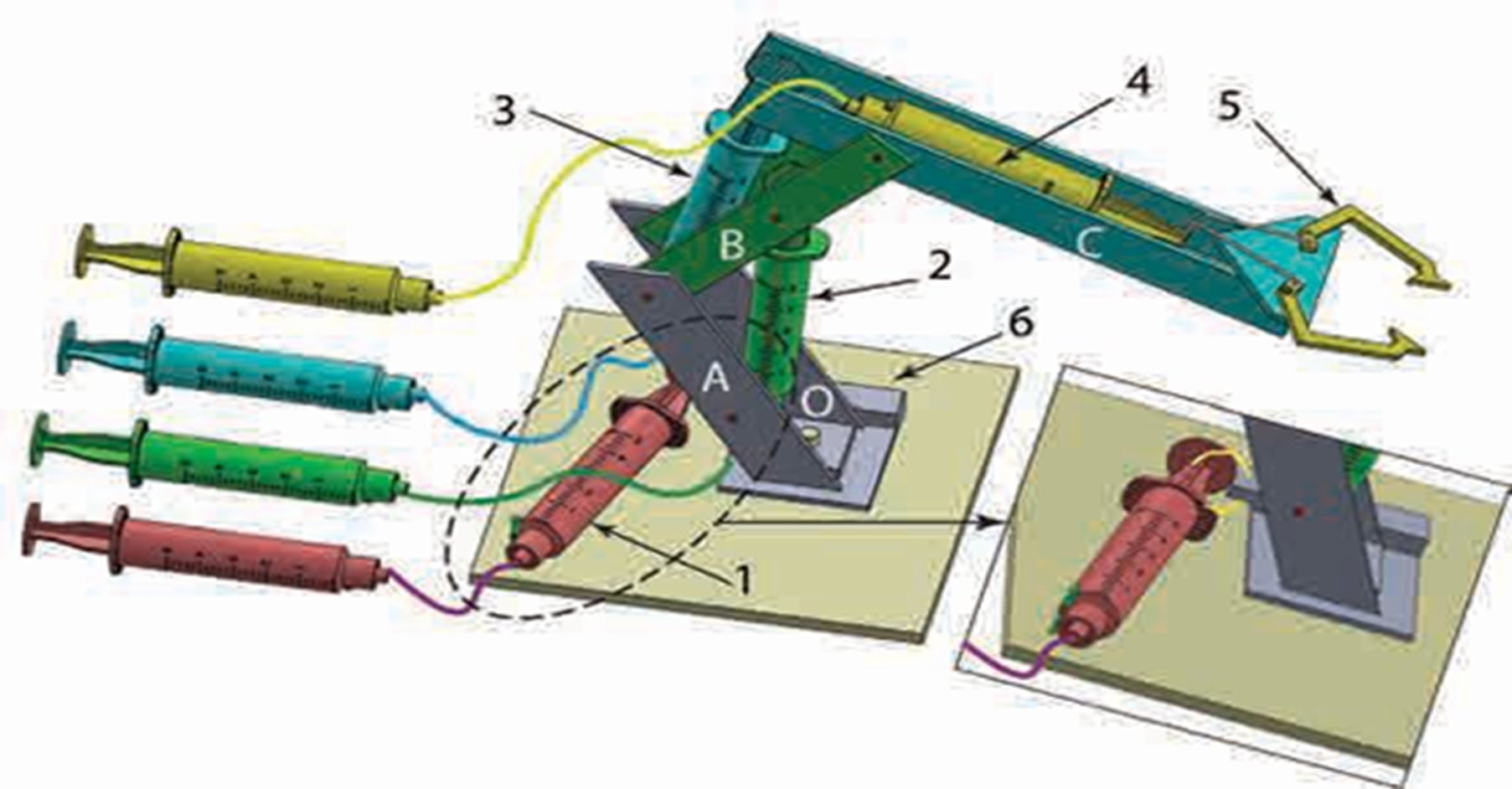 1. Phân tích các thao tác (chuyển động) chính mà cánh tay rô bốt cần có để thực hiện được công việc

2.Tìm hiểu các dạng chuyển động của hệ thống

3. Lựa chọn và thiết kế cơ cấu truyền và biến đổi chuyển động thích hợp

4. Vẽ thiết kế, gia công và lắp ráp hoàn chỉnh mô hình.

5. Vận hành mô hình để gắp và di chuyển vật thể
Hình D1.1, Mô hình cánh tay rô bốt thủy lực
BÁO CÁO DỰ ÁN 1. THIẾT KẾ VÀ LẮP RÁP MÔ HÌNH CÁNH TAY RÔ BỐT THỦY LỰC
5. Kế hoạch thực hiện nhiệm vụ dự án
- Công việc cần làm
- Thời gian thực hiện
- Người thực hiện
- Vật liệu và dụng cụ thực hiện
- Địa điểm thực hiện
Phiếu đánh giá số 1: Dành cho giáo viên
Trường:...................................... Họ tên GV:................................
Tên bài học/chủ đề dự án:DỰ ÁN THIẾT KẾ VÀ LẮP RÁP MÔ HÌNH CÁNH TAY RÔ BỐT THỦY LỰC
Đối tượng quan sát: ................
Lớp:.................
Nhóm:...............................
Ngày ..... tháng .....năm ...
Mức 1: tương đương với mức độ tốt, được 8-10 điểm.
Mức 2: tương đương với mức độ đạt, được 5-7 điểm.
 - Mức 3: tương đương với mức chưa đạt, được 0-4 điểm
PHIẾU ĐÁNH GIÁ SỐ 2: ĐÁNH GIÁ BẢNG BÁO CÁO DỰ ÁN 
THIẾT KẾ VÀ LẮP RÁP MÔ HÌNH CÁNH TAY RÔ BỐT THỦY LỰC
( phiếu dành cho nhóm Học sinh đánh giá chéo)
PHIẾU ĐÁNH GIÁ SỐ 3: ĐÁNH GIÁ QUÁ TRÌNH THAM GIA DỰ ÁN THIẾT KẾ VÀ LẮP RÁP MÔ HÌNH CÁNH TAY RO BOT THỦY LỰC( phiếu dành cho trưởng nhóm đánh giá từng thành viên trong nhóm)
Lớp:………………………………
Nhóm: …………………………….
- Tiêu chí tương ứng điểm 9-10 : Tham gia đầy đủ 100% thời gian, nhiệt tình, phối hợp tốt để hoàn thành dự án, đóng góp vật tư, dụng cụ theo phân công.
 - Tiêu chí tương ứng điểm 7-8 : Tham gia 70%-80% thời gian hoàn thành dự án, chưa nhiệt tình. đóng góp vật tư, dụng cụ ít hơn.
- Tiêu chí tương ứng điểm 5-6 : Tham gia 50%-60% thời gian hoàn thành dự án, chưa nhiệt tình. đóng góp vật tư, dụng cụ ít hơn.
-  Tiêu chí tương ứng điểm 4-0 : Tham gia hoặc tham gia một vài buổi không đóng góp vật tư, dụng cụ
Phiếu số 4: Tổng hợp kết quả chung của từng nhóm( lưu ý cho các nhóm tổng hợp cộng 3 cột và chia đều bình quân cho 3)
Lớp:……………………….
Nhóm: ……………………
BÀI THUYẾT TRÌNH CỦA CÁC NHÓM
BÀI THUYẾT TRÌNH NHÓM 2
BÀI THUYẾT TRÌNH NHÓM 1
BÀI THUYẾT TRÌNH NHÓM 3
BÀI THUYẾT TRÌNH NHÓM 4
BÀI THUYẾT TRÌNH NHÓM 6
BÀI THUYẾT..\Đen Hiện đại Công nghệ Bản thuyết trình Phát biểu nhóm 5.pptx TRÌNH NHÓM 5
CỦNG CỐ KIẾN THỨC
Vận dụng kiến thức từ các môn học để thực hiện dự án:
	+ Công nghệ : Bản vẽ kĩ thuật, 
	
    + Vật Lí: :
	+ Toán học: Tính toán thiết kế cho cơ cấu chuyển động.
	+ Tin học : Làm thuyết trình báo cáo
Truyền và biến đổi chuyển động, Gia công cơ khí.
Áp suất chất lỏng, Bình thông nhau
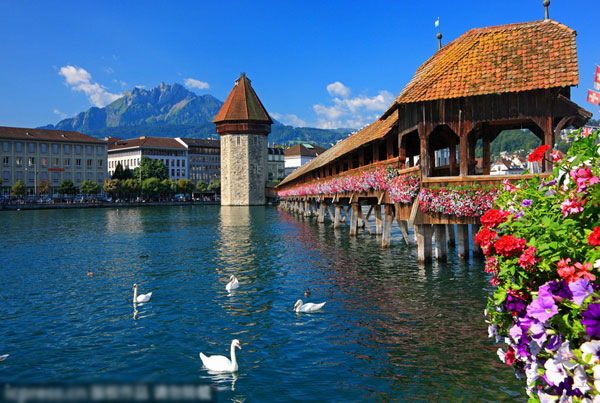 XIN CHÀO TẠM BIỆT